25 / 10/ 2013
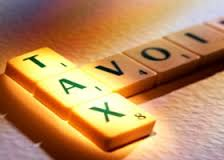 SPECIAL PROVISIONS RELATING TO AVOIDANCE OF TAX
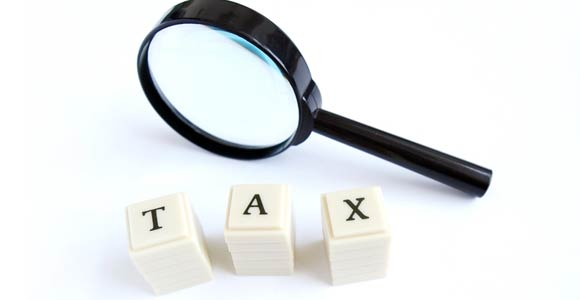 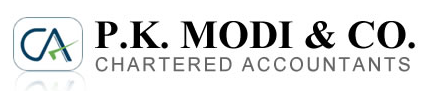 SPECIAL PROVISIONS RELATING TO AVOIDANCE OF TAX
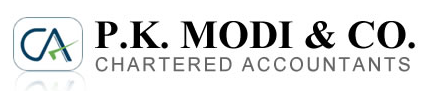 25 / 10/ 2013
2
SPECIAL PROVISIONS RELATING TO AVOIDANCE OF TAX
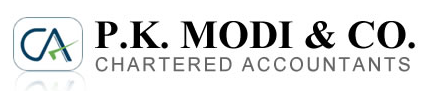 25 / 10/ 2013
3
SPECIAL PROVISIONS RELATING TO AVOIDANCE OF TAX
92. (1) Any income75 arising from an international transaction shall be computed having regard to the arm's length price.
Explanation.—For the removal of doubts, it is hereby clarified that the allowance for any expense or interest arising from an international transaction shall also be determined having regard to the arm's length price.

(2) Where in an international transaction 76[or specified domestic transaction], two or more associated enterprises enter into a mutual agreement or arrangement for the allocation or apportionment of, or any contribution to, any cost or expense incurred or to be incurred in connection with a benefit, service or facility provided or to be provided to any one or more of such enterprises, the cost or expense allocated or apportioned to, or, as the case may be, contributed by, any such enterprise shall be determined having regard to the arm's length price of such benefit, service or facility, as the case may be.
Section
Rules
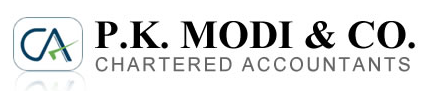 25 / 10/ 2013
4
SPECIAL PROVISIONS RELATING TO AVOIDANCE OF TAX
76[(2A) Any allowance for an expenditure or interest or allocation of any cost or expense or any income in relation to the specified domestic transaction shall be computed having regard to the arm's length price.]

(3) The provisions of this section shall not apply in a case where the computation of income under sub-section (1) 76[or sub-section (2A)] or the determination of the allowance for any expense or interest under 77[sub-section (1) or sub-section (2A)], or the determination of any cost or expense allocated or apportioned, or, as the case may be, contributed under sub-section (2) 78[or sub-section (2A)], has the effect of reducing the income chargeable to tax or increasing the loss, as the case may be, computed on the basis of entries made in the books of account in respect of the previous year in which the international transaction 78[or specified domestic transaction] was entered into.]
Section
Rules
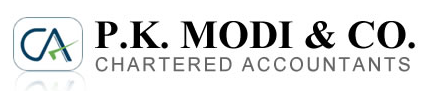 25 / 10/ 2013
5
SPECIAL PROVISIONS RELATING TO AVOIDANCE OF TAX
Meaning of associated enterprise.
92A. (1) For the purposes of this section and sections 92, 92B, 92C, 92D, 92E and 92F, "associated enterprise", in relation to another enterprise, means an enterprise—
(a) which participates, directly or indirectly, or through one or more intermediaries, in the management or control or capital of the other enterprise; or
(b) in respect of which one or more persons who participate, directly or indirectly, or through one or more intermediaries, in its management or control or capital, are the same persons who participate, directly or indirectly, or through one or more intermediaries, in the management or control or capital of the other enterprise.
(2) 79[For the purposes of sub-section (1), two enterprises shall be deemed to be associated enterprises if, at any time during the previous year,—]
(a) one enterprise holds, directly or indirectly, shares carrying not less than twenty-six per cent of the voting power in the other enterprise; or
Section
Rules
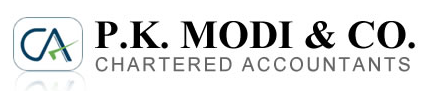 25 / 10/ 2013
6
SPECIAL PROVISIONS RELATING TO AVOIDANCE OF TAX
Meaning of associated enterprise.
b) any person or enterprise holds, directly or indirectly, shares carrying not less than twenty-six per cent of the voting power in each of such enterprises; or
(c) a loan advanced by one enterprise to the other enterprise constitutes not less than fifty-one per cent of the book value of the total assets of the other enterprise; or
(d) one enterprise guarantees not less than ten per cent of the total borrowings of the other enterprise; or
(e) more than half of the board of directors or members of the governing board, or one or more executive directors or executive members of the governing board of one enterprise, are appointed by the other enterprise; or
(f) more than half of the directors or members of the governing board, or one or more of the executive directors or members of the governing board, of each of the two enterprises are appointed by the same person or persons; or
Section
Rules
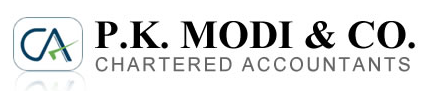 25 / 10/ 2013
7
SPECIAL PROVISIONS RELATING TO AVOIDANCE OF TAX
Meaning of associated enterprise.
(g) the manufacture or processing of goods or articles or business carried out by one enterprise is wholly dependent on the use of know-how, patents, copyrights, trade-marks, licences, franchises or any other business or commercial rights of similar nature, or any data, documentation, drawing or specification relating to any patent, invention, model, design, secret formula or process, of which the other enterprise is the owner or in respect of which the other enterprise has exclusive rights; or
(h) ninety per cent or more of the raw materials and consumables required for the manufacture or processing of goods or articles carried out by one enterprise, are supplied by the other enterprise, or by persons specified by the other enterprise, and the prices and other conditions relating to the supply are influenced by such other enterprise; or
(i) the goods or articles manufactured or processed by one enterprise, are sold to the other enterprise or to persons specified by the other enterprise, and the prices and other conditions relating thereto are influenced by such other enterprise; or
Section
Rules
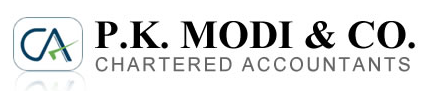 25 / 10/ 2013
8
SPECIAL PROVISIONS RELATING TO AVOIDANCE OF TAX
Meaning of associated enterprise.
(j) where one enterprise is controlled by an individual, the other enterprise is also controlled by such individual or his relative or jointly by such individual and relative of such individual; or 
(k) where one enterprise is controlled by a Hindu undivided family, the other enterprise is controlled by a member of such Hindu undivided family or by a relative of a member of such Hindu undivided family or jointly by such member and his relative; or
(l) where one enterprise is a firm, association of persons or body of individuals, the other enterprise holds not less than ten per cent interest in such firm, association of persons or body of individuals; or
(m) there exists between the two enterprises, any relationship of mutual interest, as may be prescribed.
Section
Rules
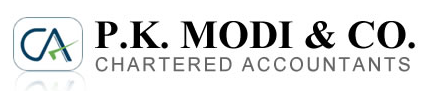 25 / 10/ 2013
9
SPECIAL PROVISIONS RELATING TO AVOIDANCE OF TAX
Meaning of international transaction.
92B. (1) For the purposes of this section and sections 92, 92C, 92D and 92E, "international transaction" means a transaction between two or more associated enterprises, either or both of whom are non-residents, in the nature of purchase, sale or lease of tangible or intangible property, or provision of services, or lending or borrowing money, or any other transaction having a bearing on the profits, income, losses or assets of such enterprises, and shall include a mutual agreement or arrangement between two or more associated enterprises for the allocation or apportionment of, or any contribution to, any cost or expense incurred or to be incurred in connection with a benefit, service or facility provided or to be provided to any one or more of such enterprises.
Section
Rules
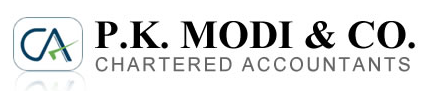 25 / 10/ 2013
10
SPECIAL PROVISIONS RELATING TO AVOIDANCE OF TAX
Meaning of international transaction.
(2) A transaction entered into by an enterprise with a person other than an associated enterprise shall, for the purposes of sub-section (1), be deemed to be a transaction entered into between two associated enterprises, if there exists a prior agreement in relation to the relevant transaction between such other person and the associated enterprise, or the terms of the relevant transaction are determined in substance between such other person and the associated enterprise.
80[Explanation.—For the removal of doubts, it is hereby clarified that—
(i) the expression "international transaction" shall include—
(a) the purchase, sale, transfer, lease or use of tangible property including building, transportation vehicle, machinery, equipment, tools, plant, furniture, commodity or any other article, product or thing;
Section
Rules
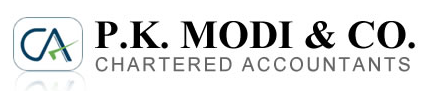 25 / 10/ 2013
11
SPECIAL PROVISIONS RELATING TO AVOIDANCE OF TAX
Meaning of international transaction.
(b) the purchase, sale, transfer, lease or use of intangible property, including the transfer of ownership or the provision of use of rights regarding land use, copyrights, patents, trademarks, licences, franchises, customer list, marketing channel, brand, commercial secret, know-how, industrial property right, exterior design or practical and new design or any other business or commercial rights of similar nature;
(c) capital financing, including any type of long-term or short-term borrowing, lending or guarantee, purchase or sale of marketable securities or any type of advance, payments or deferred payment or receivable or any other debt arising during the course of business;
(d) provision of services, including provision of market research, market development, marketing management, administration, technical service, repairs, design, consultation, agency, scientific research, legal or accounting service;
Section
Rules
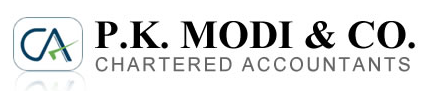 25 / 10/ 2013
12
SPECIAL PROVISIONS RELATING TO AVOIDANCE OF TAX
Meaning of international transaction.
(e) a transaction of business restructuring or reorganisation, entered into by an enterprise with an associated enterprise, irrespective of the fact that it has bearing on the profit, income, losses or assets of such enterprises at the time of the transaction or at any future date;
(ii) the expression "intangible property" shall include—
(a) marketing related intangible assets, such as, trademarks, trade names, brand names, logos;
(b) technology related intangible assets, such as, process patents, patent applications, technical documentation such as laboratory notebooks, technical know-how;
(c) artistic related intangible assets, such as, literary works and copyrights, musical compositions, copyrights, maps, engravings;
Section
Rules
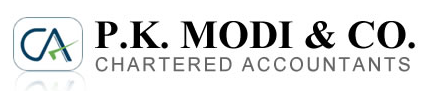 25 / 10/ 2013
13
SPECIAL PROVISIONS RELATING TO AVOIDANCE OF TAX
Meaning of international transaction.
(d) data processing related intangible assets, such as, proprietary computer software, software copyrights, automated databases, and integrated circuit masks and masters;
(e) engineering related intangible assets, such as, industrial design, product patents, trade secrets, engineering drawing and schema-tics, blueprints, proprietary documentation;
(f) customer related intangible assets, such as, customer lists, customer contracts, customer relationship, open purchase orders;
(g) contract related intangible assets, such as, favourable supplier, contracts, licence agreements, franchise agreements, non-compete agreements;
(h) human capital related intangible assets, such as, trained and organised work force, employment agreements, union contracts;
(i) location related intangible assets, such as, leasehold interest, mineral exploitation rights, easements, air rights, water rights;
Section
Rules
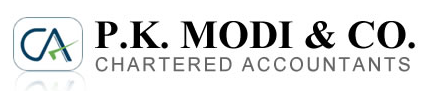 25 / 10/ 2013
14
SPECIAL PROVISIONS RELATING TO AVOIDANCE OF TAX
Meaning of international transaction.
(j) goodwill related intangible assets, such as, institutional goodwill, professional practice goodwill, personal goodwill of professional, celebrity goodwill, general business going concern value;
(k) methods, programmes, systems, procedures, campaigns, surveys, studies, forecasts, estimates, customer lists, or technical data;
(l) any other similar item that derives its value from its intellectual content rather than its physical attributes.]
Section
Rules
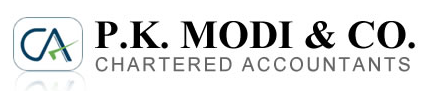 25 / 10/ 2013
15
SPECIAL PROVISIONS RELATING TO AVOIDANCE OF TAX
Computation of arm's length price.81a
92C. (1) The arm's length price in relation to an international transaction 81[or specified domestic transaction] shall be determined by any of the following methods, being the most appropriate method, having regard to the nature of transaction or class of transaction or class of associated persons or functions performed by such persons or such other relevant factors as the Board may prescribe82, namely :—
(a) comparable uncontrolled price method;
(b) resale price method;
(c) cost plus method;
(d) profit split method;
(e) transactional net margin method;
(f) such other method as may be prescribed83 by the Board.
(2) The most appropriate method referred to in sub-section (1) shall be applied, for determination of arm's length price, in the manner as may be prescribed84 :
Section
Rules
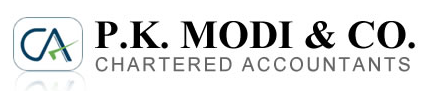 25 / 10/ 2013
16
SPECIAL PROVISIONS RELATING TO AVOIDANCE OF TAX
Computation of arm's length price.81a
85[Provided that where more than one price is determined by the most appropriate method, the arm's length price shall be taken to be the arithmetical mean of such prices:
Provided further that if the variation between the arm's length price so determined and price at which the international transaction 86[or specified domestic transaction] has actually been undertaken does not exceed 87[such percentage 88[not exceeding three per cent] of the latter, as may be notified88a by the Central Government in the Official Gazette in this behalf], the price at which the international transaction 86[or specified domestic transaction] has actually been undertaken shall be deemed to be the arm's length price.]
89[Explanation.—For the removal of doubts, it is hereby clarified that the provisions of the second proviso shall also be applicable to all assessment or reassessment proceedings pending before an Assessing Officer as on the 1st day of October, 2009.]
Section
Rules
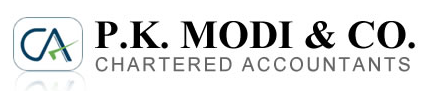 25 / 10/ 2013
17
SPECIAL PROVISIONS RELATING TO AVOIDANCE OF TAX
90[(2A) Where the first proviso to sub-section (2) as it stood before its amendment by the Finance (No. 2) Act, 2009 (33 of 2009), is applicable in respect of an international transaction for an assessment year and the variation between the arithmetical mean referred to in the said proviso and the price at which such transaction has actually been undertaken exceeds five per cent of the arithmetical mean, then, the assessee shall not be entitled to exercise the option as referred to in the said proviso.]
91[(2B) Nothing contained in sub-section (2A) shall empower the Assessing Officer either to assess or reassess under section 147 or pass an order enhancing the assessment or reducing a refund already made or otherwise increasing the liability of the assessee under section 154 for any assessment year the proceedings of which have been completed before the 1st day of October, 2009.]
Section
Rules
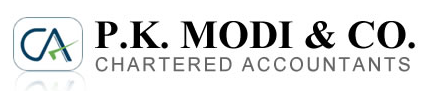 25 / 10/ 2013
18
SPECIAL PROVISIONS RELATING TO AVOIDANCE OF TAX
(3) Where during the course of any proceeding for the assessment of income, the Assessing Officer is, on the basis of material or information or document in his possession, of the opinion that—
(a) the price charged or paid in an international transaction 92[or specified domestic transaction] has not been determined in accordance with sub-sections (1) and (2); or
(b) any information and document relating to an international transaction 92[or specified domestic transaction] have not been kept and maintained by the assessee in accordance with the provisions contained in sub-section (1) of section 92D and the rules made in this behalf; or
(c) the information or data used in computation of the arm's length price is not reliable or correct; or
(d) the assessee has failed to furnish, within the specified time, any information or document which he was required to furnish by a notice issued under sub-section (3) of section 92D,
Section
Rules
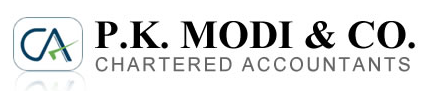 25 / 10/ 2013
19
SPECIAL PROVISIONS RELATING TO AVOIDANCE OF TAX
the Assessing Officer may proceed to determine the arm's length price in relation to the said international transaction 92[or specified domestic transaction] in accordance with sub-sections (1) and (2), on the basis of such material or information or document available with him:
Provided that an opportunity shall be given by the Assessing Officer by serving a notice calling upon the assessee to show cause, on a date and time to be specified in the notice, why the arm's length price should not be so determined on the basis of material or information or document in the possession of the Assessing Officer.
(4) Where an arm's length price is determined by the Assessing Officer under sub-section (3), the Assessing Officer may compute the total income of the assessee having regard to the arm's length price so determined :
Section
Rules
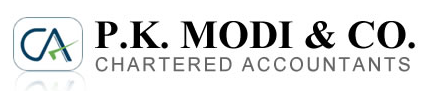 25 / 10/ 2013
20
SPECIAL PROVISIONS RELATING TO AVOIDANCE OF TAX
Provided that no deduction under section 10A 93[or section 10AA] or section 10B or under Chapter VI-A shall be allowed in respect of the amount of income by which the total income of the assessee is enhanced after computation of income under this sub-section :
Provided further that where the total income of an associated enterprise is computed under this sub-section on determination of the arm's length price paid to another associated enterprise from which tax has been deducted 94[or was deductible] under the provisions of Chapter XVIIB, the income of the other associated enterprise shall not be recomputed by reason of such determination of arm's length price in the case of the first mentioned enterprise.
Section
Rules
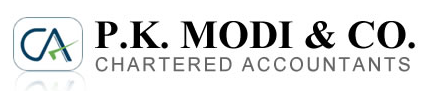 25 / 10/ 2013
21
SPECIAL PROVISIONS RELATING TO AVOIDANCE OF TAX
6[Power of Board to make safe harbour rules.

92CB. (1) The determination of arm's length price under section 92C or section 92CA shall be subject to safe harbour rules.
(2) The Board may, for the purposes of sub-section (1), make rules for safe harbour.
Explanation.—For the purposes of this section, "safe harbour" means circumstances in which the income-tax authorities shall accept the transfer price declared by the assessee.]
Section
Rules
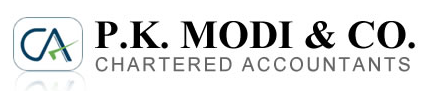 25 / 10/ 2013
22
SPECIAL PROVISIONS RELATING TO AVOIDANCE OF TAX
7[Advance pricing agreement.

92CC. (1) The Board, with the approval of the Central Government, may enter into an advance pricing agreement with any person, determining the arm's length price or specifying the manner in which arm's length price is to be determined, in relation to an international transaction to be entered into by that person.
(2) The manner of determination of arm's length price referred to in sub-section (1), may include the methods referred to in sub-section (1) of section 92C or any other method, with such adjustments or variations, as may be necessary or expedient so to do.
(3) Notwithstanding anything contained in section 92C or section 92CA, the arm's length price of any international transaction, in respect of which the advance pricing agreement has been entered into, shall be determined in accordance with the advance pricing agreement so entered.
Section
Rules
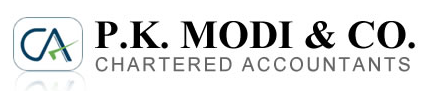 25 / 10/ 2013
23
SPECIAL PROVISIONS RELATING TO AVOIDANCE OF TAX
(4) The agreement referred to in sub-section (1) shall be valid for such period not exceeding five consecutive previous years as may be specified in the agreement.
(5) The advance pricing agreement entered into shall be binding—
(a) on the person in whose case, and in respect of the transaction in relation to which, the agreement has been entered into; and
(b) on the Commissioner, and the income-tax authorities subordinate to him, in respect of the said person and the said transaction.
(6) The agreement referred to in sub-section (1) shall not be binding if there is a change in law or facts having bearing on the agreement so entered.
(7) The Board may, with the approval of the Central Government, by an order, declare an agreement to be void ab initio, if it finds that the agreement has been obtained by the person by fraud or misrepresentation of facts.
(8) Upon declaring the agreement void ab initio,—
(a) all the provisions of the Act shall apply to the person as if such agreement had never been entered into; and
(b) notwithstanding anything contained in the Act, for the purpose of computing any period of limitation under this Act, the period beginning with the date of such agreement and ending on the date of order under sub-section (7) shall be excluded:
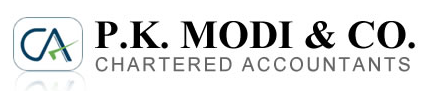 Section
Rules
25 / 10/ 2013
24
SPECIAL PROVISIONS RELATING TO AVOIDANCE OF TAX
Provided that where immediately after the exclusion of the aforesaid period, the period of limitation, referred to in any provision of this Act, is less than sixty days, such remaining period shall be extended to sixty days and the aforesaid period of limitation shall be deemed to be extended accordingly.
(9) The Board may, for the purposes of this section, prescribe7a a scheme specifying therein the manner, form, procedure and any other matter generally in respect of the advance pricing agreement.
(10) Where an application is made by a person for entering into an agreement referred to in sub-section (1), the proceeding shall be deemed to be pending in the case of the person for the purposes of the Act.
Section
Rules
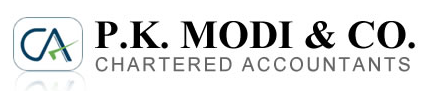 25 / 10/ 2013
25
SPECIAL PROVISIONS RELATING TO AVOIDANCE OF TAX
Effect to advance pricing agreement.
92CD. (1) Notwithstanding anything to the contrary contained in section 139, where any person has entered into an agreement and prior to the date of entering into the agreement, any return of income has been furnished under the provisions of section 139 for any assessment year relevant to a previous year to which such agreement applies, such person shall furnish, within a period of three months from the end of the month in which the said agreement was entered into, a modified return in accordance with and limited to the agreement.
(2) Save as otherwise provided in this section, all other provisions of this Act shall apply accordingly as if the modified return is a return furnished under section 139.
(3) If the assessment or reassessment proceedings for an assessment year relevant to a previous year to which the agreement applies have been completed before the expiry of period allowed for furnishing of modified return under sub-section (1), the Assessing Officer shall, in a case where modified return is filed in accordance with the provisions of sub-section (1), proceed to assess or
Section
Rules
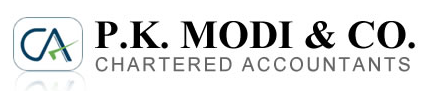 25 / 10/ 2013
26
SPECIAL PROVISIONS RELATING TO AVOIDANCE OF TAX
reassess or re compute the total income of the relevant assessment year having regard to and in accordance with the agreement.
(4) Where the assessment or reassessment proceedings for an assessment year relevant to the previous year to which the agreement applies are pending on the date of filing of modified return in accordance with the provisions of sub-section (1), the Assessing Officer shall proceed to complete the assessment or reassessment proceedings in accordance with the agreement taking into consideration the modified return so furnished.
(5) Notwithstanding anything contained in section 153 or section 153B or section 144C,—
(a) the order of assessment, reassessment or recomputation of total income under sub-section (3) shall be passed within a period of one year from the end of the financial year in which the modified return under sub-section (1) is furnished;
Section
Rules
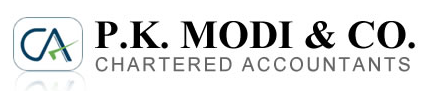 25 / 10/ 2013
27
SPECIAL PROVISIONS RELATING TO AVOIDANCE OF TAX
(b) the period of limitation as provided in section 153 or section 153B or section 144C for completion of pending assessment or reassessment proceedings referred to in sub-section (4) shall be extended by a period of twelve months.
(6) For the purposes of this section,—
(i) "agreement" means an agreement referred to in sub-section (1) of section 92CC;
(ii) the assessment or reassessment proceedings for an assessment year shall be deemed to have been completed where—
(a) an assessment or reassessment order has been passed; or
(b) no notice has been issued under sub-section (2) of section 143 till the expiry of the limitation period provided under the said section.]
Section
Rules
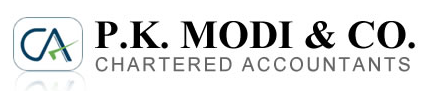 25 / 10/ 2013
28
SPECIAL PROVISIONS RELATING TO AVOIDANCE OF TAX
Maintenance and keeping of information and document by persons entering into an international transaction 8[or specified domestic transaction].
92D. (1) Every person who has entered into an international transaction 8[or specified domestic transaction] shall keep and maintain such information and document in respect thereof, as may be prescribed9.
(2) Without prejudice to the provisions contained in sub-section (1), the Board may prescribe the period for which the information and document shall be kept and maintained under that sub-section.
(3) The Assessing Officer or the Commissioner (Appeals) may, in the course of any proceeding under this Act, require any person who has entered into an international transaction 10[or specified domestic transaction] to furnish any information or document in respect thereof, as may be prescribed under sub-section (1), within a period of thirty days from the date of receipt of a notice issued in this regard :
Provided that the Assessing Officer or the Commissioner (Appeals) may, on an application made by such person, extend the period of thirty days by a further period not exceeding thirty days.
Section
Rules
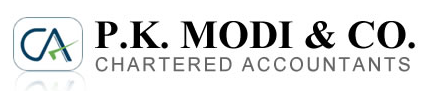 25 / 10/ 2013
29
SPECIAL PROVISIONS RELATING TO AVOIDANCE OF TAX
Report from an accountant to be furnished by persons entering into international transaction 10[or specified domestic transaction].

92E. Every person who has entered into an international transaction 10[or specified domestic transaction] during a previous year shall obtain a report from an accountant and furnish such report on or before the specified date in the prescribed form duly signed and verified in the prescribed manner by such accountant and setting forth such particulars as may be prescribed11.
Section
Rules
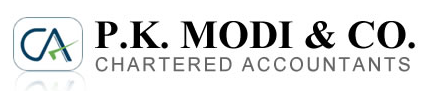 25 / 10/ 2013
30
SPECIAL PROVISIONS RELATING TO AVOIDANCE OF TAX
Definitions of certain terms relevant to computation of arm's length price, etc.
92F. In sections 92, 92A, 92B, 92C, 92D and 92E, unless the context otherwise requires,—
(i) "accountant" shall have the same meaning as in the Explanation below sub-section (2) of section 288;
(ii) "arm's length price" means a price which is applied or proposed to be applied in a transaction between persons other than associated enterprises, in uncontrolled conditions;
(iii) "enterprise" means a person (including a permanent establishment of such person) who is, or has been, or is proposed to be, engaged in any activity, relating to the production, storage, supply, distribution, acquisition or control of articles or goods, or know-how, patents, copyrights, trade-marks, licences, franchises or any other business or commercial rights of similar nature, or any data, documentation, drawing or specification relating to any patent, invention, model, design, secret formula or process, of which the other enterprise is the owner or in respect of which the other enterprise has exclusive rights, or the provision of services of any kind, 12[or in carrying out any work in pursuance of a contract,]
Section
Rules
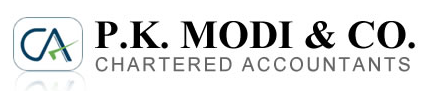 25 / 10/ 2013
31
SPECIAL PROVISIONS RELATING TO AVOIDANCE OF TAX
or in investment, or providing loan or in the business of acquiring, holding, underwriting or dealing with shares, debentures or other securities of any other body corporate, whether such activity or business is carried on, directly or through one or more of its units or divisions or subsidiaries, or whether such unit or division or subsidiary is located at the same place where the enterprise is located or at a different place or places;
13[(iiia) "permanent establishment", referred to in clause (iii), includes a fixed place of business through which the business of the enterprise is wholly or partly carried on;]
14[(iv) "specified date" shall have the same meaning as assigned to "due date" in Explanation 2 below sub-section (1) of section 139;]
(v) "transaction" includes an arrangement, understanding or action in concert,—
(A) whether or not such arrangement, understanding or action is formal or in writing; or
(B) whether or not such arrangement, understanding or action is intended to be enforceable by legal proceeding.]
Section
Rules
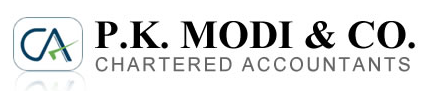 25 / 10/ 2013
32
SPECIAL PROVISIONS RELATING TO AVOIDANCE OF TAX
RULES
51[Meaning of expressions used in computation of arm's length price.52
10A. For the purposes of this rule and rules 53[10AB] to 10E,—
54[(a) "associated enterprise" shall,—
(i) have the same meaning as assigned to it in section 92A; and
(ii) in relation to a specified domestic transaction entered into by an assessee, include —
(A) the persons referred to in clause (b) of sub-section (2) of section 40A in respect of a transaction referred to in clause (a) of sub-section (2) of the said section;
(B) other units or undertakings or businesses of such assessee in respect of a transaction referred to in section 80A or, as the case may be, subsection (8) of section 80-IA;
(C) any other person referred to in sub-section (10) of section 80-IA in respect of a transaction referred to therein;
Section
Rules
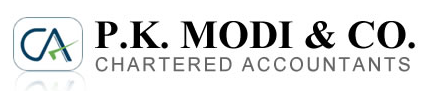 25 / 10/ 2013
33
SPECIAL PROVISIONS RELATING TO AVOIDANCE OF TAX
(D) other units, undertakings, enterprises or business of such assessee, or other person referred to in sub-section (10) of section 80-IA, as the case may be, in respect of a transaction referred to in section 10AA or the transactions referred to in Chapter VI-A to which the provisions of sub-section (8) or, as the case may be, the provisions of sub-section (10) of section 80-IA are applicable;
(aa) "enterprise" shall have the same meaning as assigned to it in clause (iii) of section 92F and shall, for the purposes of a specified domestic transaction, include a unit, or an enterprise, or an undertaking or a business of a person who undertakes such transaction;]
55[ab] "uncontrolled transaction" means a transaction between enterprises other than associated enterprises, whether resident or non-resident;
(b) "property" includes goods, articles or things, and intangible property;
(c) "services" include financial services;
(d) "transaction" includes a number of closely linked transactions.
Section
Rules
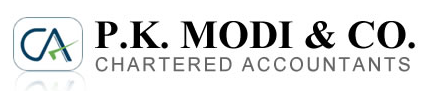 25 / 10/ 2013
34
SPECIAL PROVISIONS RELATING TO AVOIDANCE OF TAX
51a[Other method of determination of arm's length price.

10AB. For the purposes of clause (f) of sub-section (1) of section 92C, the other method for determination of the arms' length price in relation to an international transaction 51aa[or a specified domestic transaction] shall be any method which takes into account the price which has been charged or paid, or would have been charged or paid, for the same or similar uncontrolled transaction, with or between non-associated enterprises, under similar circumstances, considering all the relevant facts.]
Section
Rules
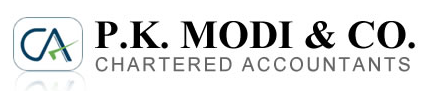 25 / 10/ 2013
35
SPECIAL PROVISIONS RELATING TO AVOIDANCE OF TAX
Determination of arm's length price under section 92C.
10B. (1) For the purposes of sub-section (2) of section 92C, the arm's length price in relation to 52[an international transaction or a specified domestic transaction] shall be determined by any of the following methods, being the most appropriate method, in the following manner, namely :—
(a) comparable uncontrolled price method, by which,—
(i) the price charged or paid for property transferred or services provided in a comparable uncontrolled transaction, or a number of such transactions, is identified;
(ii) such price is adjusted to account for differences, if any, between 53[the international transaction or the specified domestic transaction] and the comparable uncontrolled transactions or between the enterprises entering into such transactions, which could materially affect the price in the open market;
(iii) the adjusted price arrived at under sub-clause (ii) is taken to be an arm's length price in respect of the property transferred or services provided in 54[the international transaction or the specified domestic transaction];
Section
Rules
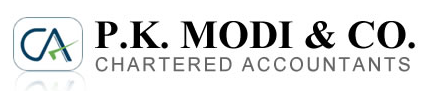 25 / 10/ 2013
36
SPECIAL PROVISIONS RELATING TO AVOIDANCE OF TAX
(b) resale price method, by which,—
(i) the price at which property purchased or services obtained by the enterprise from an associated enterprise is resold or are provided to an unrelated enterprise, is identified;
(ii) such resale price is reduced by the amount of a normal gross profit margin accruing to the enterprise or to an unrelated enterprise from the purchase and resale of the same or similar property or from obtaining and providing the same or similar services, in a comparable uncontrolled transaction, or a number of such transactions;
(iii) the price so arrived at is further reduced by the expenses incurred by the enterprise in connection with the purchase of property or obtaining of services;
(iv) the price so arrived at is adjusted to take into account the functional and other differences, including differences in accounting practices, if any, between 55[the international transaction or the specified domestic transaction] and the comparable uncontrolled transactions, or between the enterprises entering into such transactions, which could materially affect the amount of gross profit margin in the open market;
Section
Rules
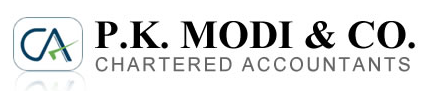 25 / 10/ 2013
37
SPECIAL PROVISIONS RELATING TO AVOIDANCE OF TAX
(v) the adjusted price arrived at under sub-clause (iv) is taken to be an arm's length price in respect of the purchase of the property or obtaining of the services by the enterprise from the associated enterprise;
(c) cost plus method, by which,—
(i) the direct and indirect costs of production incurred by the enterprise in respect of property transferred or services provided to an associated enterprise, are determined;
(ii) the amount of a normal gross profit mark-up to such costs (computed according to the same accounting norms) arising from the transfer or provision of the same or similar property or services by the enterprise, or by an unrelated enterprise, in a comparable uncontrolled transaction, or a number of such transactions, is determined;
(iii) the normal gross profit mark-up referred to in sub-clause (ii) is adjusted to take into account the functional and other differences, if any, between 56[the international transaction or the specified domestic transaction] and the comparable uncontrolled transactions, or between the enterprises entering into such transactions, which could materially affect such profit mark-up in the open market;
Section
Rules
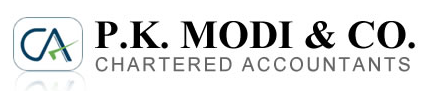 25 / 10/ 2013
38
SPECIAL PROVISIONS RELATING TO AVOIDANCE OF TAX
(iv) the costs referred to in sub-clause (i) are increased by the adjusted profit mark-up arrived at under sub-clause (iii);
(v) the sum so arrived at is taken to be an arm's length price in relation to the supply of the property or provision of services by the enterprise;
(d) profit split method, which may be applicable mainly in 57[international transactions or specified domestic transactions] involving transfer of unique intangibles or in multiple 58[international transactions or specified domestic transactions] which are so interrelated that they cannot be evaluated separately for the purpose of determining the arm's length price of any one transaction, by which—
(i) the combined net profit of the associated enterprises arising from 59[the international transaction or the specified domestic transaction] in which they are engaged, is determined;
Section
Rules
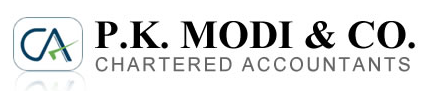 25 / 10/ 2013
39
SPECIAL PROVISIONS RELATING TO AVOIDANCE OF TAX
(ii) the relative contribution made by each of the associated enterprises to the earning of such combined net profit, is then evaluated on the basis of the functions performed, assets employed or to be employed and risks assumed by each enterprise and on the basis of reliable external market data which indicates how such contribution would be evaluated by unrelated enterprises performing comparable functions in similar circumstances;
(iii) the combined net profit is then split amongst the enterprises in proportion to their relative contributions, as evaluated under sub-clause (ii);
(iv) the profit thus apportioned to the assessee is taken into account to arrive at an arm's length price in relation to 60[the international transaction or the specified domestic transaction] :
Section
Rules
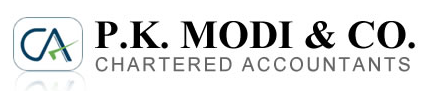 25 / 10/ 2013
40
SPECIAL PROVISIONS RELATING TO AVOIDANCE OF TAX
Provided that the combined net profit referred to in sub-clause (i) may, in the first instance, be partially allocated to each enterprise so as to provide it with a basic return appropriate for the 61[type of international transaction or specified domestic transaction] in which it is engaged, with reference to market returns achieved for similar types of transactions by independent enterprises, and thereafter, the residual net profit remaining after such allocation may be split amongst the enterprises in proportion to their relative contribution in the manner specified under sub-clauses (ii) and (iii), and in such a case the aggregate of the net profit allocated to the enterprise in the first instance together with the residual net profit apportioned to that enterprise on the basis of its relative contribution shall be taken to be the net profit arising to that enterprise from 62[the international transaction or the specified domestic transaction];
(e) transactional net margin method, by which,—
(i) the net profit margin realised by the enterprise from 63[an international transaction or a specified domestic transaction] entered into with an associated enterprise is computed in relation to costs incurred or sales effected or assets employed or to be employed by the enterprise or having regard to any other relevant base;
Section
Rules
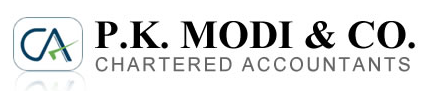 25 / 10/ 2013
41
SPECIAL PROVISIONS RELATING TO AVOIDANCE OF TAX
(ii) the net profit margin realised by the enterprise or by an unrelated enterprise from a comparable uncontrolled transaction or a number of such transactions is computed having regard to the same base;

(iii) the net profit margin referred to in sub-clause (ii) arising in comparable uncontrolled transactions is adjusted to take into account the differences, if any, between 64[the international transaction or the specified domestic transaction] and the comparable uncontrolled transactions, or between the enterprises entering into such transactions, which could materially affect the amount of net profit margin in the open market;
Section
Rules
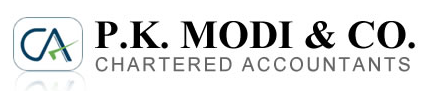 25 / 10/ 2013
42
SPECIAL PROVISIONS RELATING TO AVOIDANCE OF TAX
(iv) the net profit margin realised by the enterprise and referred to in sub-clause (i) is established to be the same as the net profit margin referred to in sub-clause (iii);
(v) the net profit margin thus established is then taken into account to arrive at an arm's length price in relation to 65[the international transaction or the specified domestic transaction].
51b[(f) Any other method as provided in rule 10AB.]
(2) For the purposes of sub-rule (1), the comparability of 66[an international transaction or a specified domestic transaction] with an uncontrolled transaction shall be judged with reference to the following, namely:—
(a) the specific characteristics of the property transferred or services provided in either transaction;
(b) the functions performed, taking into account assets employed or to be employed and the risks assumed, by the respective parties to the transactions;
(c) the contractual terms (whether or not such terms are formal or in writing) of the transactions which lay down explicitly or implicitly how the responsibilities, risks and benefits are to be divided between the respective parties to the transactions;
Section
Rules
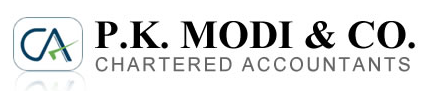 25 / 10/ 2013
43
SPECIAL PROVISIONS RELATING TO AVOIDANCE OF TAX
(d) conditions prevailing in the markets in which the respective parties to the transactions operate, including the geographical location and size of the markets, the laws and Government orders in force, costs of labour and capital in the markets, overall economic development and level of competition and whether the markets are wholesale or retail.
(3) An uncontrolled transaction shall be comparable to 67[an international transaction or a specified domestic transaction] if—
(i) none of the differences, if any, between the transactions being compared, or between the enterprises entering into such transactions are likely to materially affect the price or cost charged or paid in, or the profit arising from, such transactions in the open market; or
(ii) reasonably accurate adjustments can be made to eliminate the material effects of such differences.
(4) The data to be used in analysing the comparability of an uncontrolled transaction with 68[an international transaction or a specified domestic transaction] shall be the data relating to the
Section
Rules
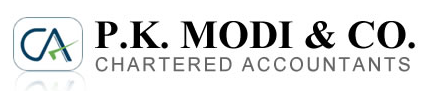 25 / 10/ 2013
44
SPECIAL PROVISIONS RELATING TO AVOIDANCE OF TAX
financial year in which 69[the international transaction or the specified domestic transaction] has been entered into :

Provided that data relating to a period not being more than two years prior to such financial year may also be considered if such data reveals facts which could have an influence on the determination of transfer prices in relation to the transactions being compared.
Section
Rules
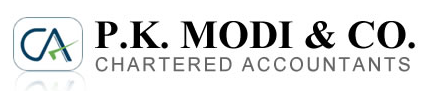 25 / 10/ 2013
45
SPECIAL PROVISIONS RELATING TO AVOIDANCE OF TAX
Most appropriate method.

10C. (1) For the purposes of sub-section (1) of section 92C, the most appropriate method shall be the method which is best suited to the facts and circumstances of each 70[particular international transaction or specified domestic transaction], and which provides the most reliable measure of an arm's length price in relation to the international transaction 71[or the specified domestic transaction, as the case may be].
(2) In selecting the most appropriate method as specified in sub-rule (1), the following factors shall be taken into account, namely:—
(a) the nature and class of 71a[the international transaction or the specified domestic transaction];
(b) the class or classes of associated enterprises entering into the transaction and the functions performed by them taking into account assets employed or to be employed and risks assumed by such enterprises;
Section
Rules
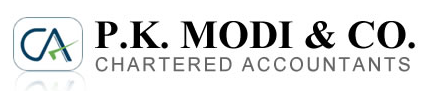 25 / 10/ 2013
46
SPECIAL PROVISIONS RELATING TO AVOIDANCE OF TAX
(c) the availability, coverage and reliability of data necessary for application of the method;
(d) the degree of comparability existing between 72[the international transaction or the specified domestic transaction] and the uncontrolled transaction and between the enterprises entering into such transactions;
(e) the extent to which reliable and accurate adjustments can be made to account for differences, if any, between 73[the international transaction or the specified domestic transaction] and the comparable uncontrolled transaction or between the enterprises entering into such transactions;
(f) the nature, extent and reliability of assumptions required to be made in application of a method.
Section
Rules
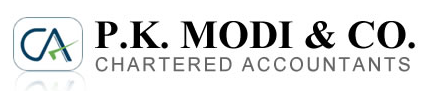 25 / 10/ 2013
47
SPECIAL PROVISIONS RELATING TO AVOIDANCE OF TAX
Information and documents to be kept and maintained under section 92D.
10D. (1) Every person who has entered into 74[an international transaction or a specified domestic transaction] shall keep and maintain the following information and documents, namely:—
(a) a description of the ownership structure of the assessee enterprise with details of shares or other ownership interest held therein by other enterprises;
(b) a profile of the multinational group of which the assessee enterprise is a part along with the name, address, legal status and country of tax residence of each of the enterprises comprised in the group with whom international transactions 75[or specified domestic transactions, as the case may be,] have been entered into by the assessee, and ownership linkages among them;
(c) a broad description of the business of the assessee and the industry in which the assessee operates, and of the business of the associated enterprises with whom the assessee has transacted;
(d) the nature and terms (including prices) of international transactions 76[or specified domestic transactions] entered into with each associated enterprise, details of property transferred or services provided and the quantum and the value of each such transaction or class of such transaction;
Section
Rules
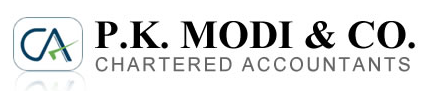 25 / 10/ 2013
48
SPECIAL PROVISIONS RELATING TO AVOIDANCE OF TAX
(e) a description of the functions performed, risks assumed and assets employed or to be employed by the assessee and by the associated enterprises involved in 77[the international transaction or the specified domestic transaction];
(f) a record of the economic and market analyses, forecasts, budgets or any other financial estimates prepared by the assessee for the business as a whole and for each division or product separately, which may have a bearing on the international transactions 78[or the specified domestic transactions] entered into by the assessee;
(g) a record of uncontrolled transactions taken into account for analysing their comparability with the international transactions 79[or the specified domestic transactions] entered into, including a record of the nature, terms and conditions relating to any uncontrolled transaction with third parties which may be of relevance to the pricing of the international transactions 80[or the specified domestic transactions, as the case may be] ;
(h) a record of the analysis performed to evaluate comparability of uncontrolled transactions with the relevant 81[international transaction or specified domestic transaction];
Section
Rules
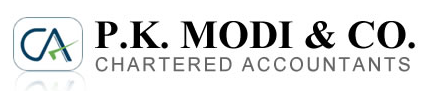 25 / 10/ 2013
49
SPECIAL PROVISIONS RELATING TO AVOIDANCE OF TAX
(i) a description of the methods considered for determining the arm's length price in relation to each 82[international transaction or specified domestic transaction] or class of transaction, the method selected as the most appropriate method along with explanations as to why such method was so selected, and how such method was applied in each case;
(j) a record of the actual working carried out for determining the arm's length price, including details of the comparable data and financial information used in applying the most appropriate method, and adjustments, if any, which were made to account for differences between 83[the international transaction or the specified domestic transaction] and the comparable uncontrolled transactions, or between the enterprises entering into such transactions;
(k) the assumptions, policies and price negotiations, if any, which have critically affected the determination of the arm's length price;
(l) details of the adjustments, if any, made to transfer prices to align them with arm's length prices determined under these rules and consequent adjustment made to the total income for tax purposes;
(m) any other information, data or document, including information or data relating to the associated enterprise, which may be relevant for determination of the arm's length price.
Section
Rules
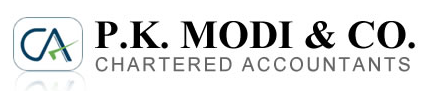 25 / 10/ 2013
50
SPECIAL PROVISIONS RELATING TO AVOIDANCE OF TAX
(2) 84[Nothing contained in sub-rule (1), in so far as it relates to an international transaction, shall] apply in a case where the aggregate value, as recorded in the books of account, of international transactions entered into by the assessee does not exceed one crore rupees :
Provided that the assessee shall be required to substantiate, on the basis of material available with him, that income arising from international transactions entered into by him has been computed in accordance with section 92.
(3) The information specified in sub-rule (1) shall be supported by authentic documents, which may include the following :
(a) official publications, reports, studies and data bases from the Government of the country of residence of the associated enterprise, or of any other country;
(b) reports of market research studies carried out and technical publications brought out by institutions of national or international repute;
(c) price publications including stock exchange and commodity market quotations;
(d) published accounts and financial statements relating to the business affairs of the associated enterprises;
Section
Rules
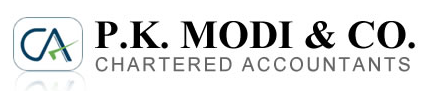 25 / 10/ 2013
51
SPECIAL PROVISIONS RELATING TO AVOIDANCE OF TAX
(e) agreements and contracts entered into with associated enterprises or with unrelated enterprises in respect of transactions similar to the international transactions 85[or the specified domestic transactions, as the case may be];
(f) letters and other correspondence documenting any terms negotiated between the assessee and the associated enterprise;
(g) documents normally issued in connection with various transactions under the accounting practices followed.
(4) The information and documents specified under sub-rules (1) and (2), should, as far as possible, be contemporaneous and should exist latest by the specified date referred to in clause (iv) of section 92F:
Section
Rules
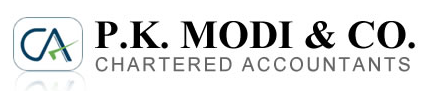 25 / 10/ 2013
52
SPECIAL PROVISIONS RELATING TO AVOIDANCE OF TAX
Provided that where 86[an international transaction or a specified domestic transaction] continues to have effect over more than one previous year, fresh documentation need not be maintained separately in respect of each previous year, unless there is any significant change in the nature or terms of the international transaction 87[or the specified domestic transaction, as the case may be], in the assumptions made, or in any other factor which could influence the transfer price, and in the case of such significant change, fresh documentation as may be necessary under sub-rules (1) and (2) shall be maintained bringing out the impact of the change on the pricing of 88[the international transaction or the specified domestic transaction].
(5) The information and documents specified in sub-rules (1) and (2) shall be kept and maintained for a period of eight years from the end of the relevant assessment year.
Section
Rules
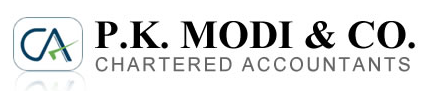 25 / 10/ 2013
53
SPECIAL PROVISIONS RELATING TO AVOIDANCE OF TAX
Report from an accountant to be furnished under section 92E.

10E.The report from an accountant required to be furnished under section 92E by every person who has entered into an international transaction 89[or a specified domestic transaction] during a previous year shall be in Form No. 3CEB and be verified in the manner indicated therein.]
Section
Rules
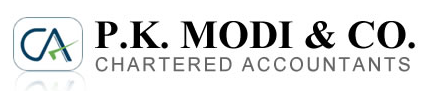 25 / 10/ 2013
54
SPECIAL PROVISIONS RELATING TO AVOIDANCE OF TAX
Thank you..
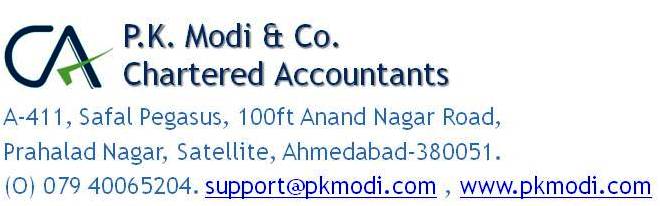 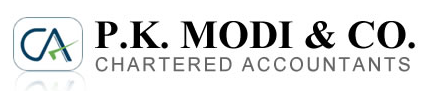